RESTABFALLANALYSE 2018/2019
Die neuesten Resultate
Pressekonferenz mit Ministerin Carole Dieschbourg10.03.2020
Restabfallanalyse 2018/2019
Entwicklung der Wohnbevölkerung und des spezifischen Restabfallaufkommens
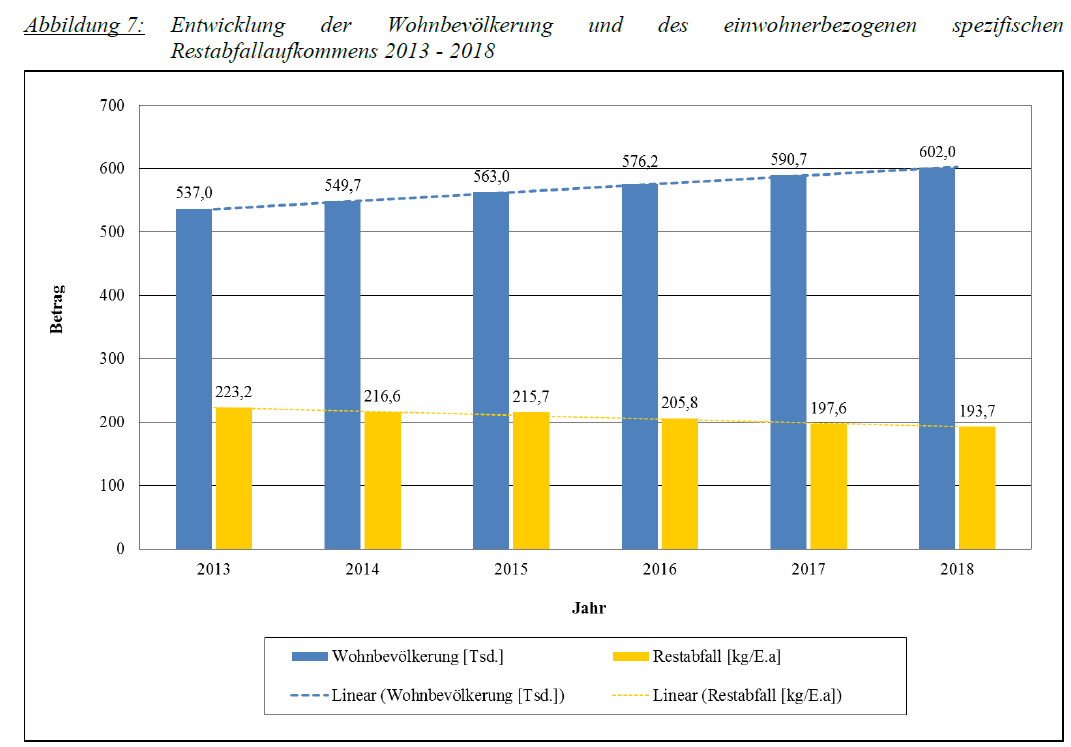 2
Restabfallanalyse 2018/2019
Beprobungsherleitung
Regionale Situation
Siedlungscharakteristika
Bevölkerungsdichte [E/km2]
Abfalltaxenbemessung
Abfallwirtschaftliche Strukturen

	102 Gemeinden werden
	16 repräsentativen Gemeinden zugeordnet

2 Sortierkampagnen von jeweils 4 Wochen (saisonaler Einfluss)

Sortierung
11 Stoffgruppen
34 Sortierfraktionen
3
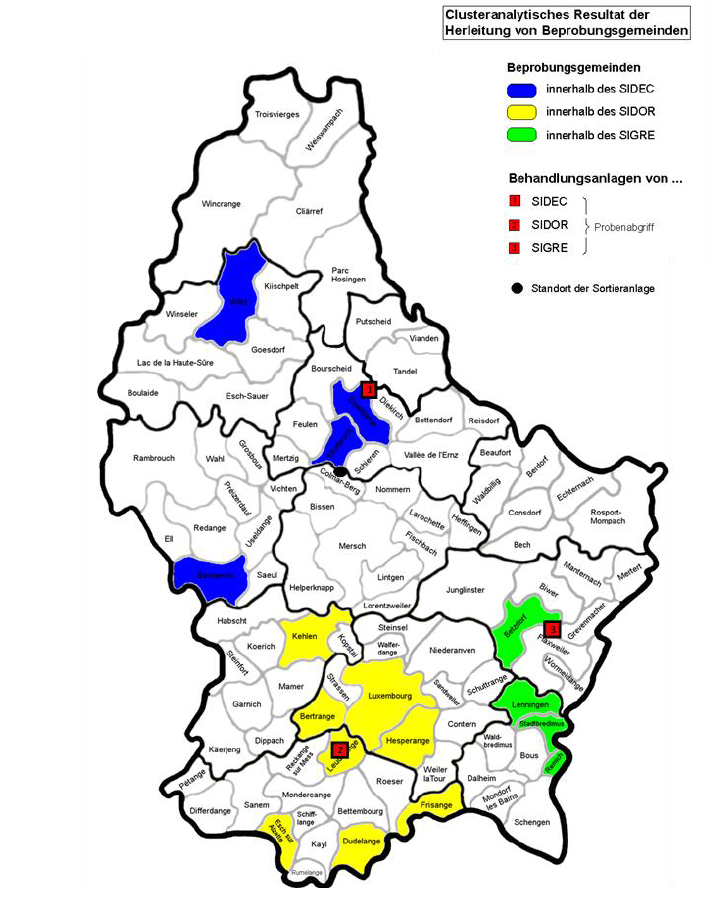 Reschtoffallanalyse 2018/2019
4
Restabfallanalyse 2018/2019
Entwicklung des einwohnerbezogenen spezifischen Restabfallaufkommens in den Syndikaten
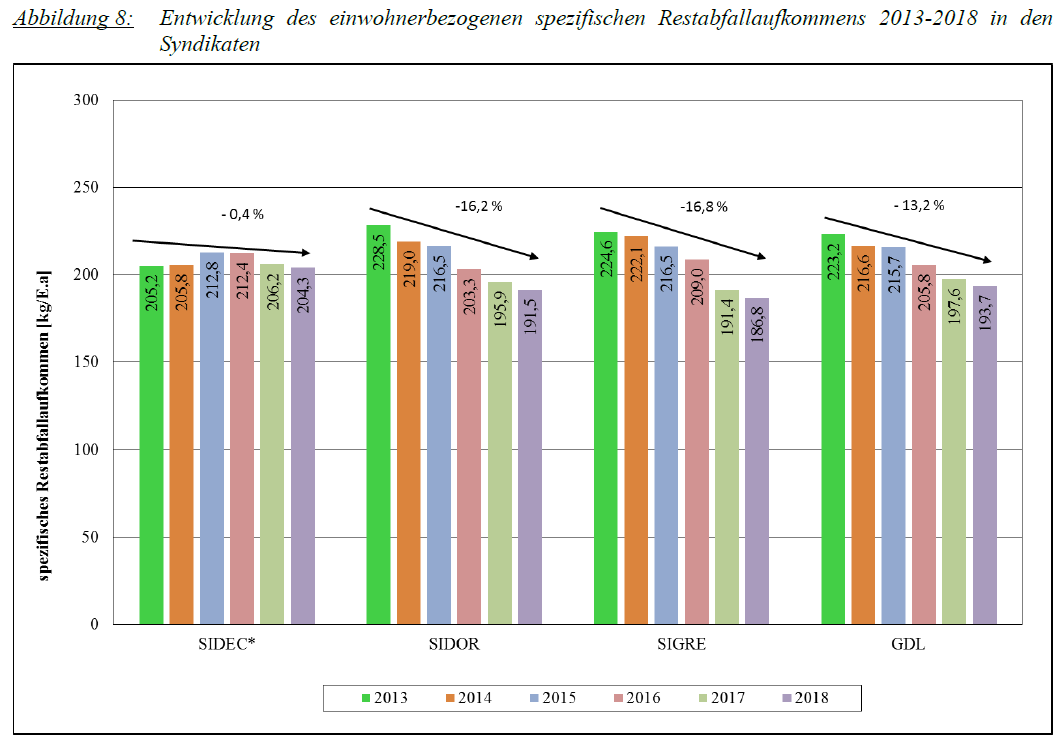 5
Restabfallanalyse 2018/2019
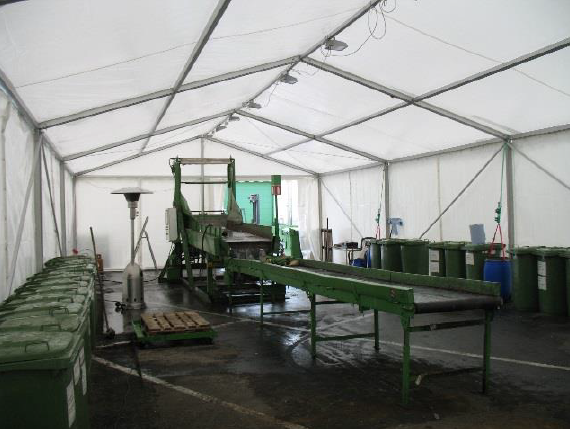 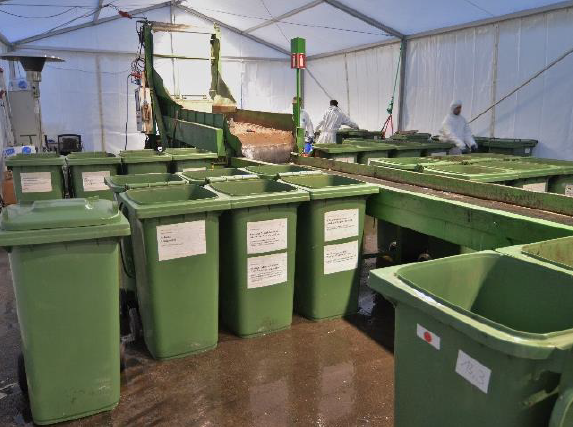 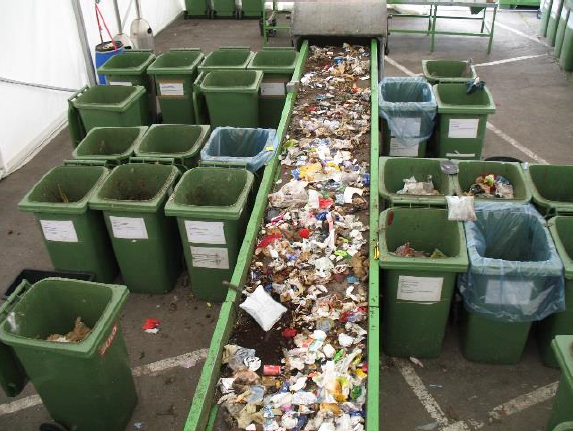 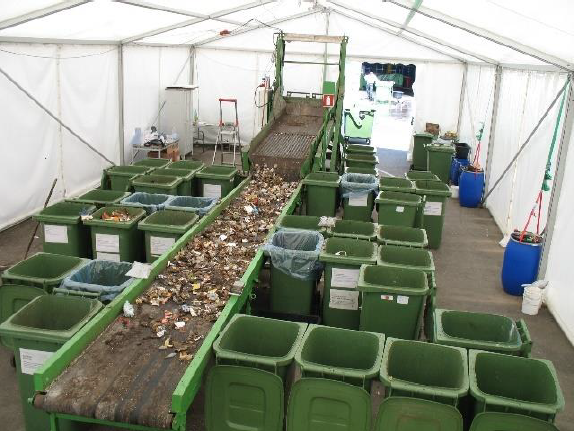 6
Restabfallanalyse 2018/2019
Repräsentative Restabfallzusammensetzung 2018/2019
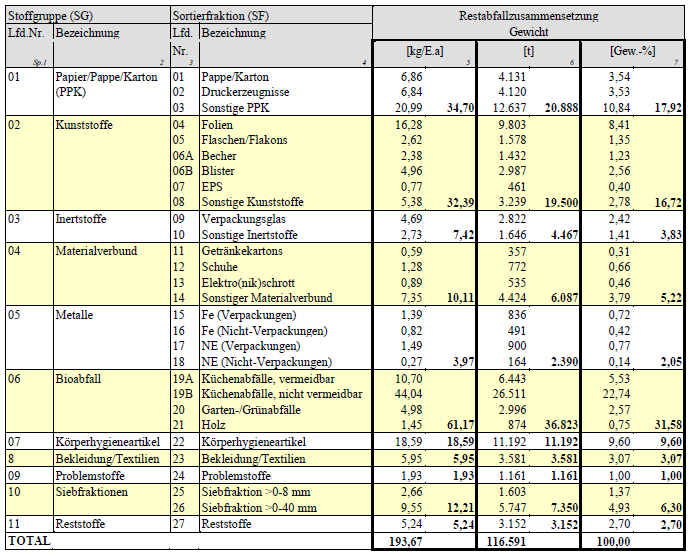 7
Restabfallanalyse 2018/2019
Repräsentative Restabfallzusammensetzung 2018/2019 in kg pro Einwohner
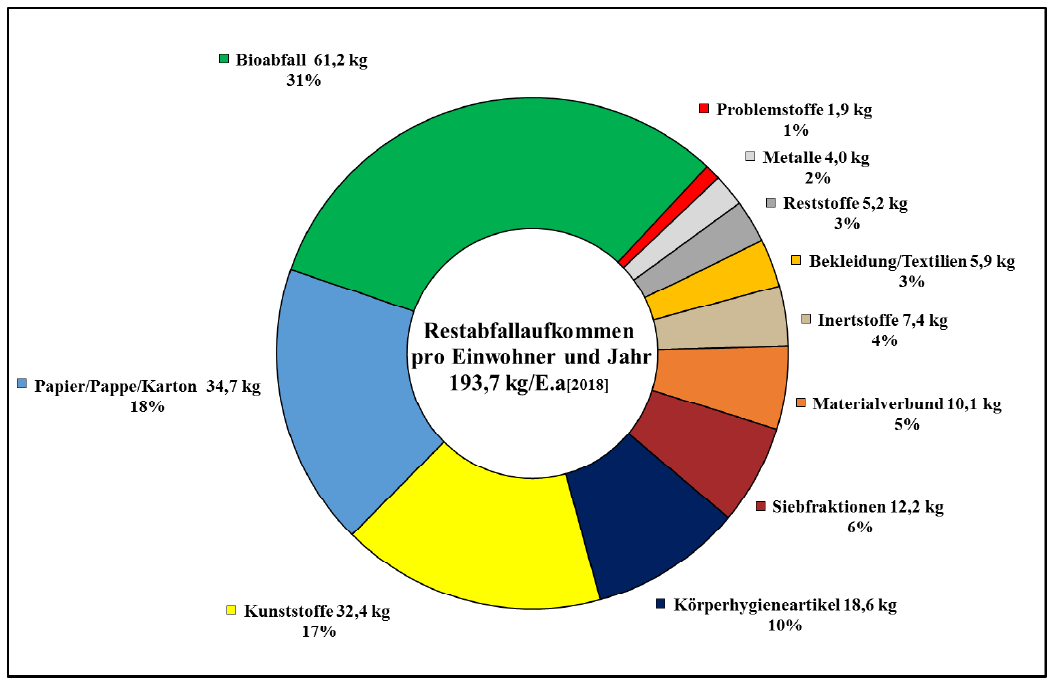 8
Restabfallanalyse 2018/2019
Gegenüberstellung der Restabfallzusammensetzung 2013 und 2018 nach Stoffgruppen in kg pro Einwohner
- 6,7
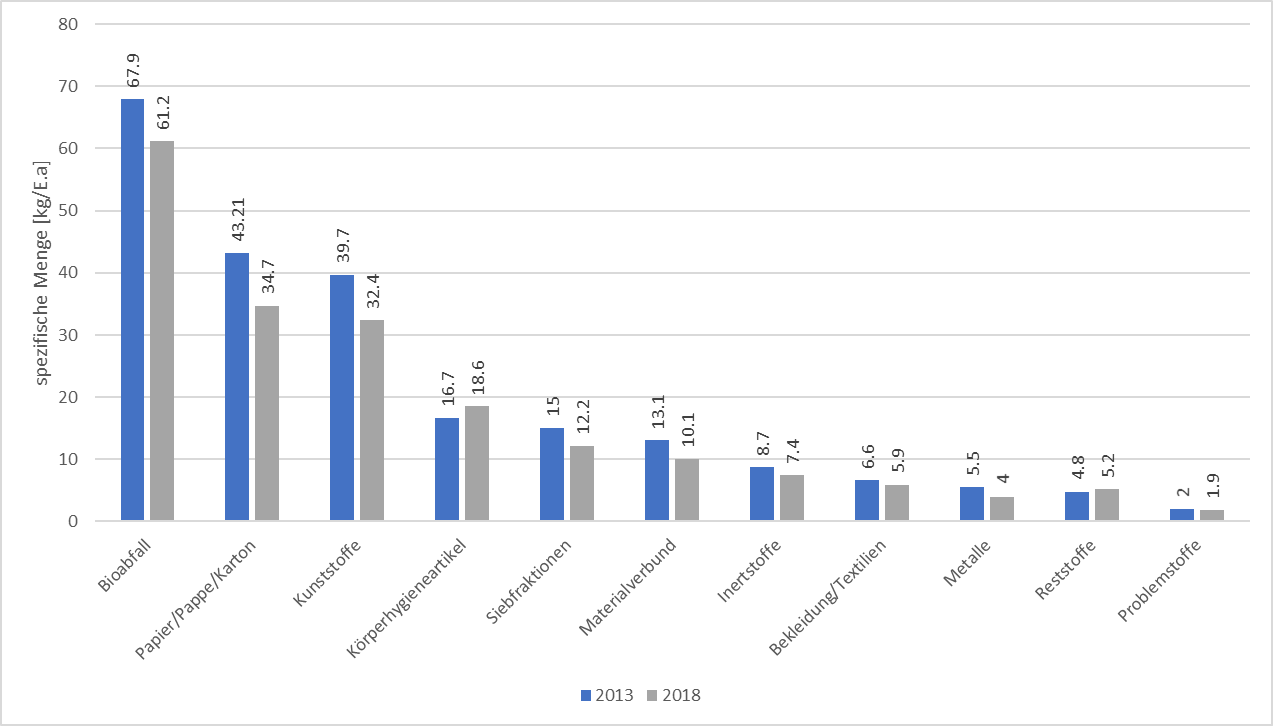 - 8,5
- 7,3
+ 1,9
9
Restabfallanalyse 2018/2019
Ausgewählte Sortierfraktionen












Der Anteil an Take-away-Verpackungen wird auf 10,8 Gew.-% geschätzt
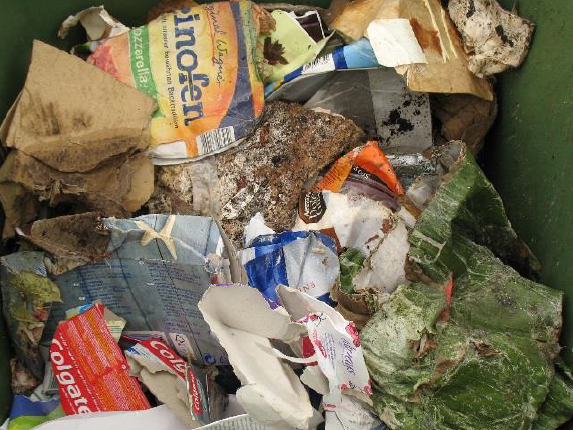 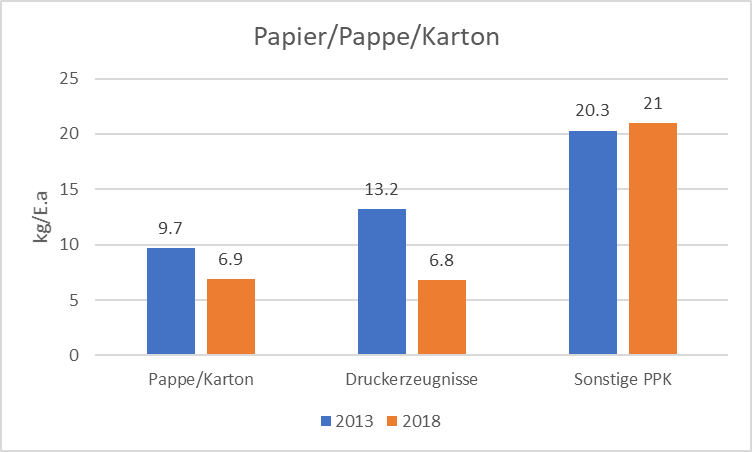 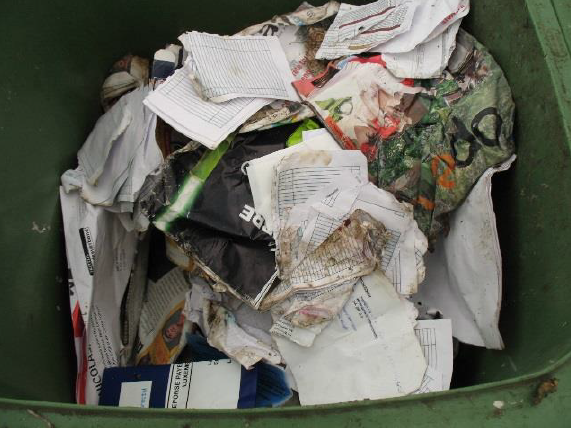 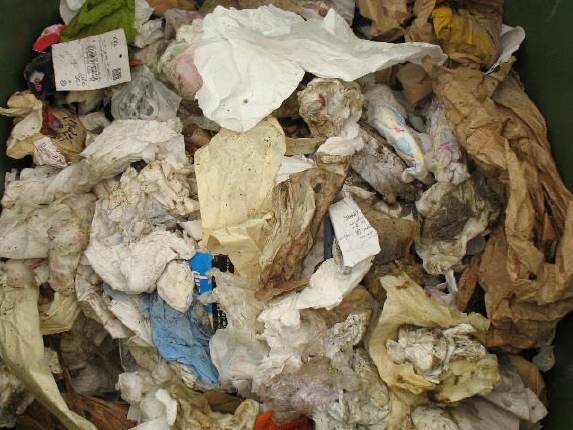 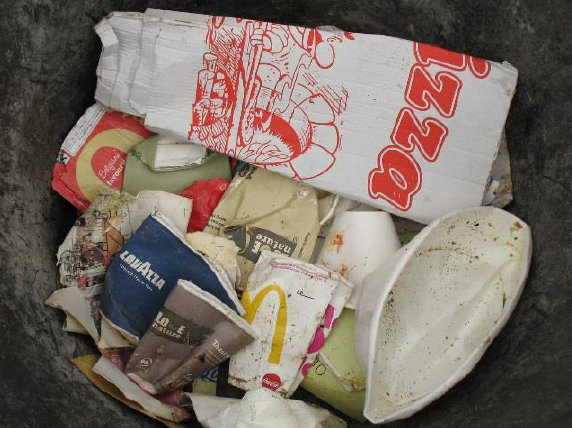 10
Restabfallanalyse 2018/2019
Ausgewählte Sortierfraktionen











	Kaffeekapseln machen rund 18% des sonstigen Materialverbundes aus
Hochgerechnet: ca. 54,6 Millionen Stück Kaffeekapseln (40,8 Mio. 2013/2014)
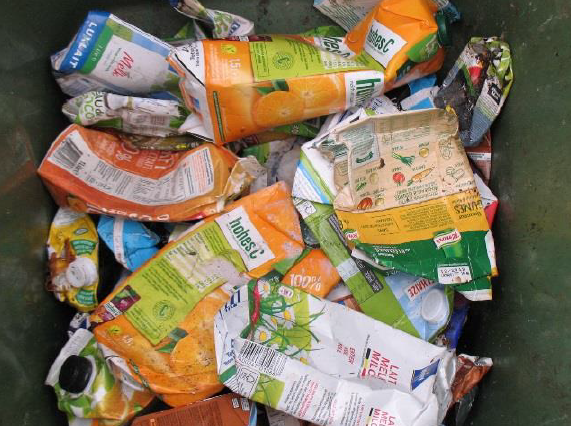 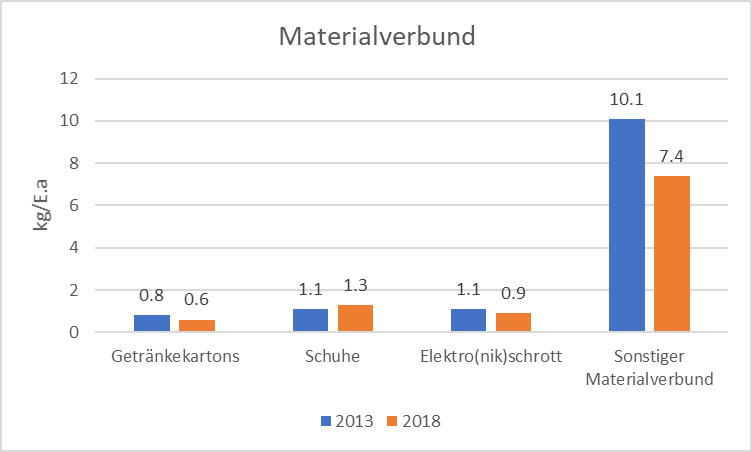 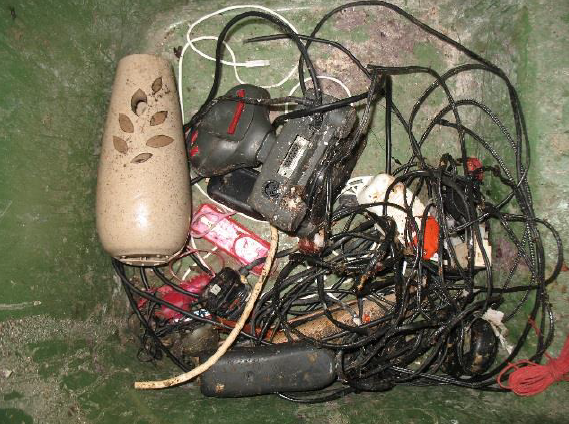 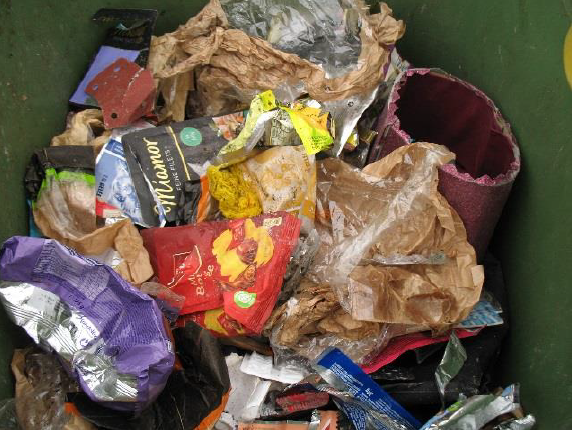 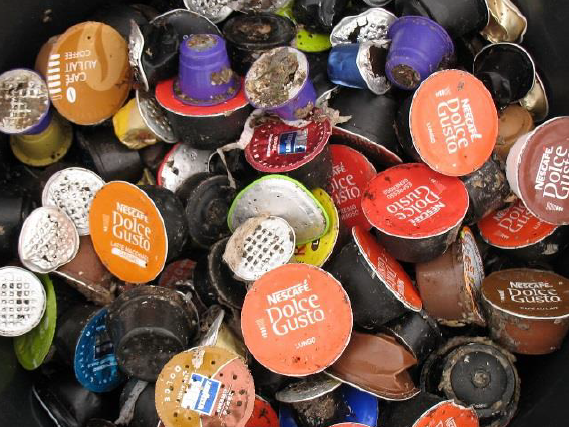 11
Restabfallanalyse 2018/2019
Ausgewählte Sortierfraktionen
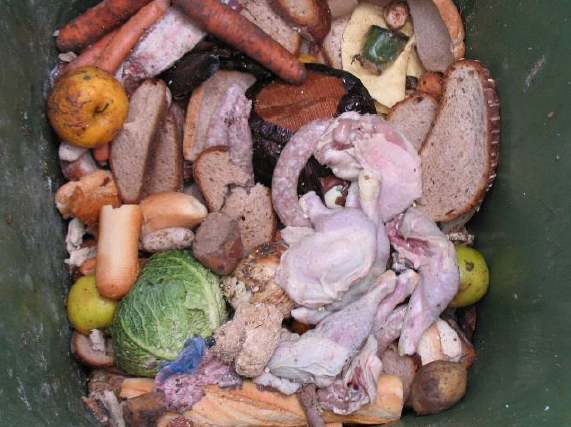 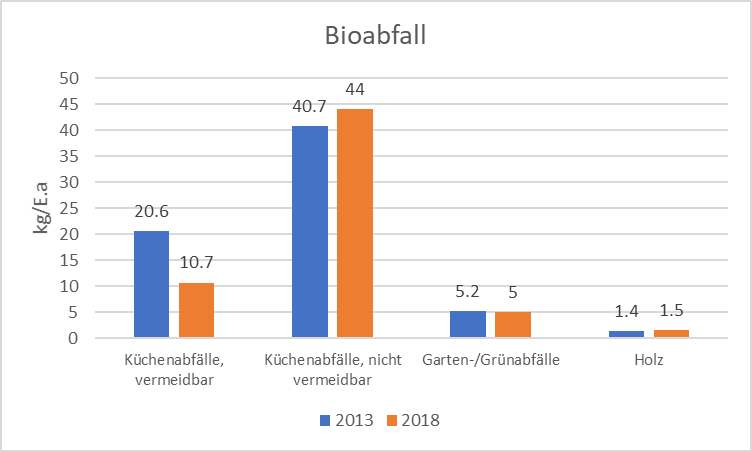 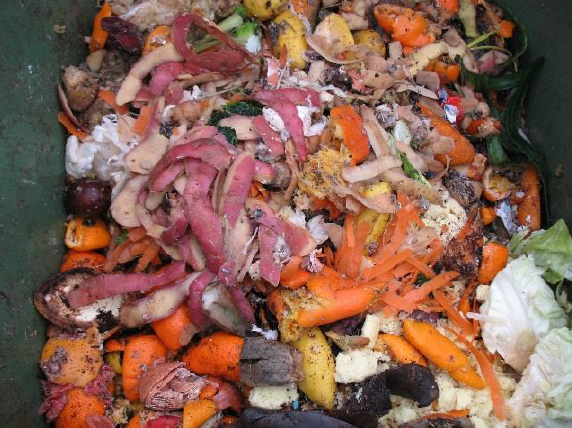 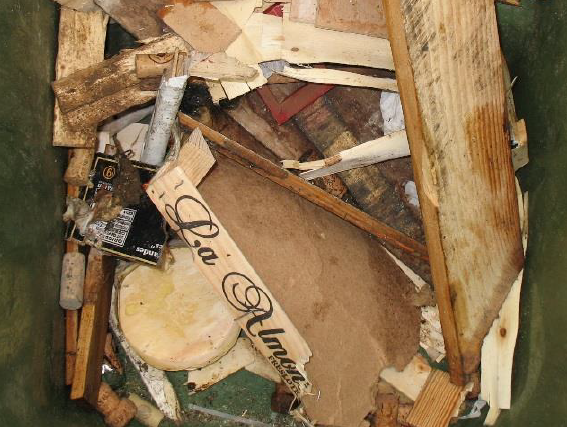 12
Restabfallanalyse 2018/2019
Abfallaufkommen von vermeidbaren Küchenabfällen
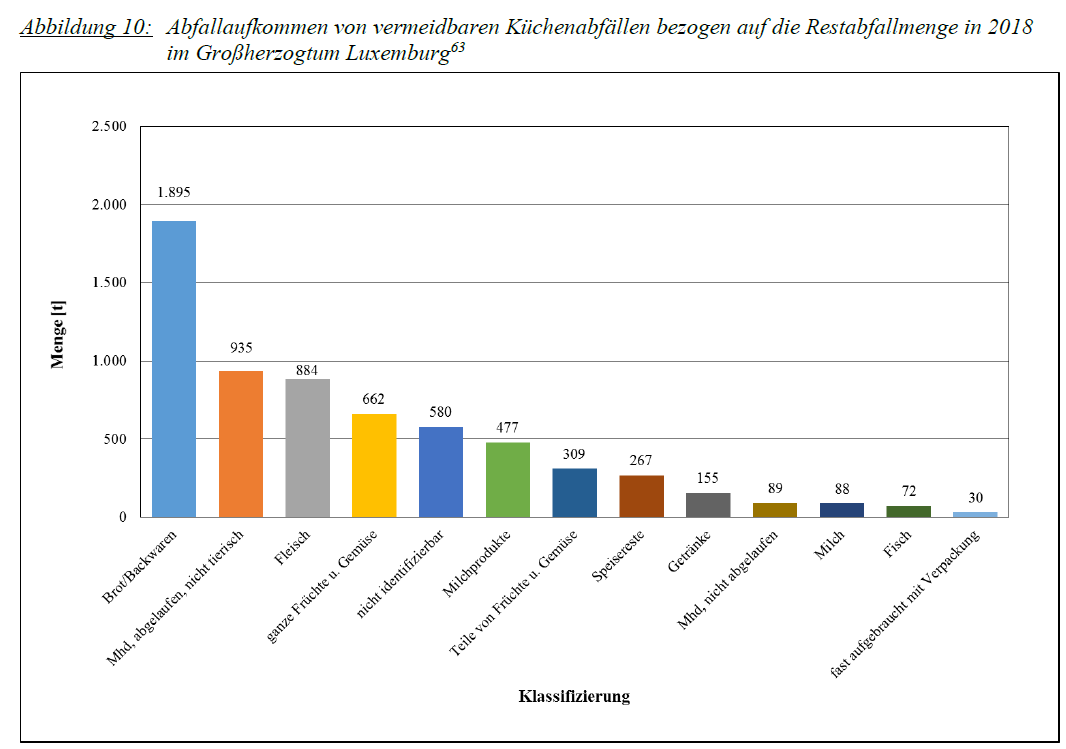 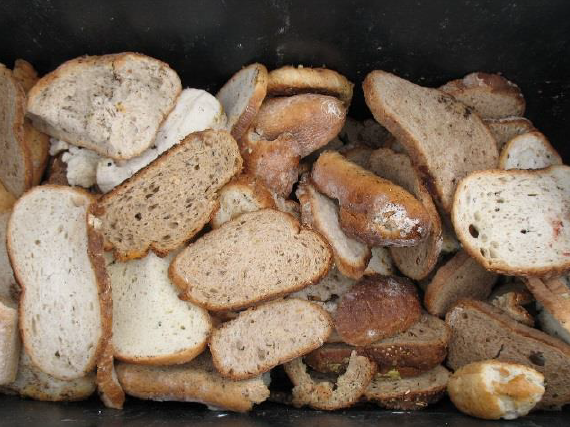 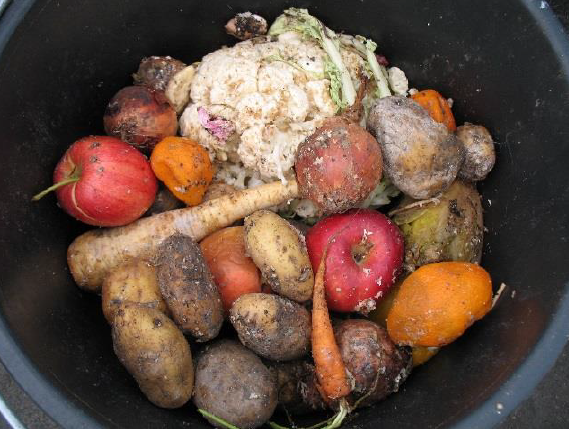 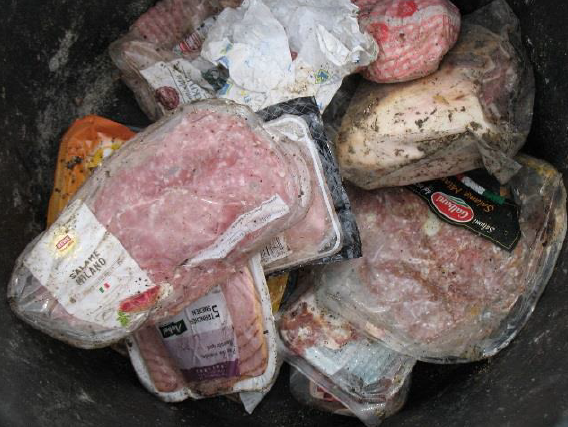 13
Restabfallanalyse 2018/2019
Anteil der vermeidbaren Lebensmittel
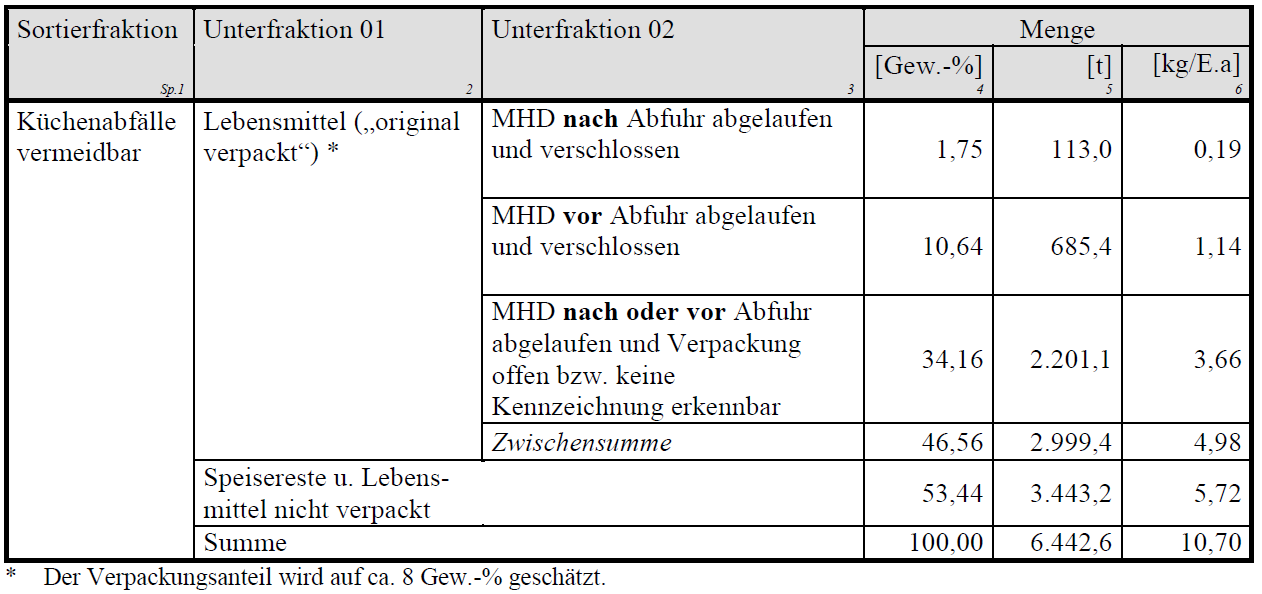 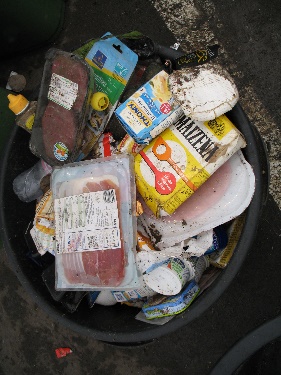 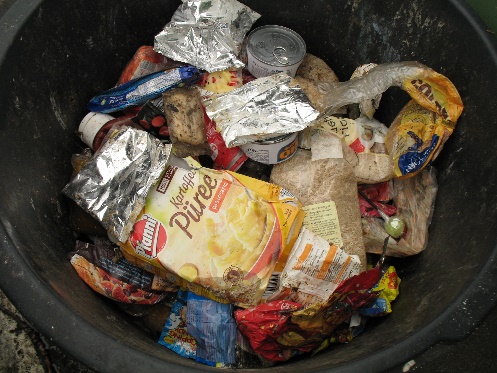 MHD = Mindesthaltbarkeitsdatum
14
Restabfallanalyse 2018/2019
Vergleich der spezifischen Verpackungsanteile im Restabfall 2018, 2013, 2009 und 2004
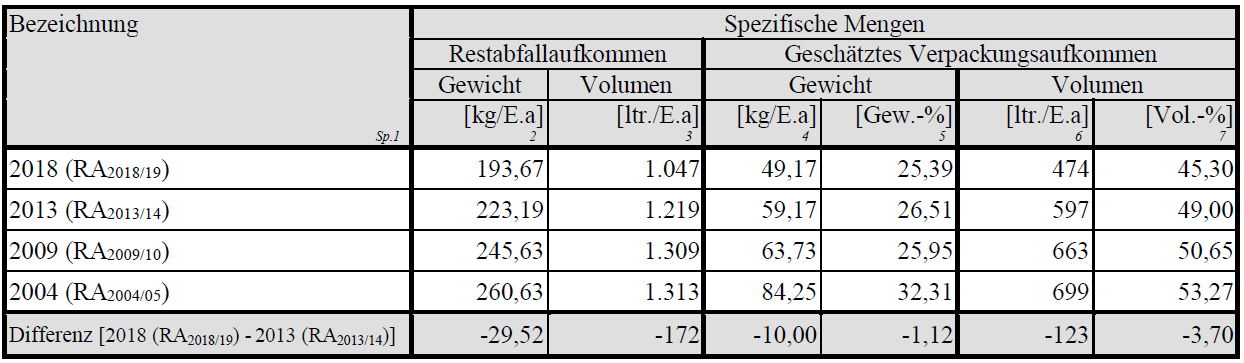 Differenz Verpackungsaufkommen 2018 - 2004 = -35 kg/E.a
15
Restabfallanalyse 2018/2019
Ausgewählte Sortierfraktionen











Folien machen rund 50 Gew.-% der Kunststoffabfälle aus
davon machen Einweg-Einkaufstragetaschen rund 7,7 Gew.-% aus
Noch rund 24,2 Millionen PET-Getränkeflaschen im Restabfall
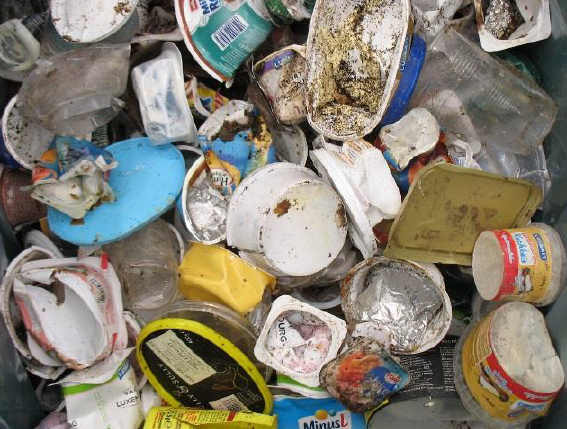 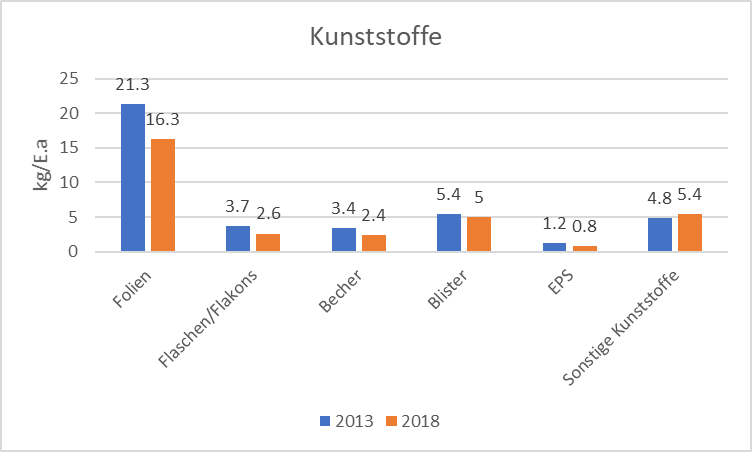 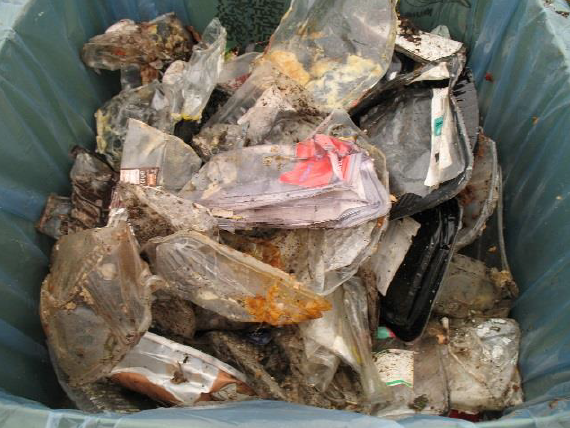 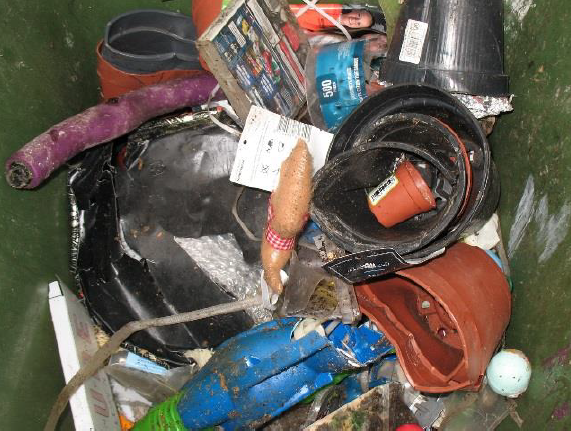 16
Restabfallanalyse 2018/2019
Ausgewählte Sortierfraktionen




Rund 85 Gew.-% entfallen auf vier signifikante Problemstofffraktionen:
Medikamente (42,64 Gew.-%)
Kosmetika (15,12 Gew.-%)
Farben/Lacke (12,66 Gew.-%)
Spraydosen (10,26 Gew.-%)

Die Menge der Medikamente ist gegenüber von 2013/2014 um ca. 5,6 Gew.-% angestiegen
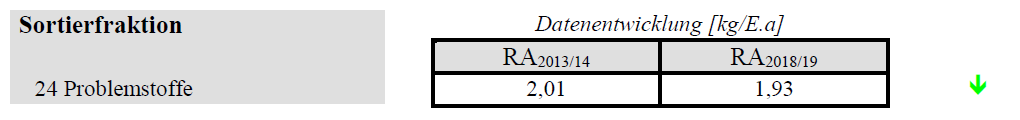 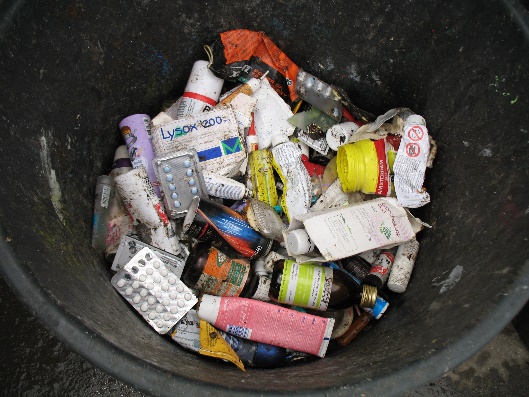 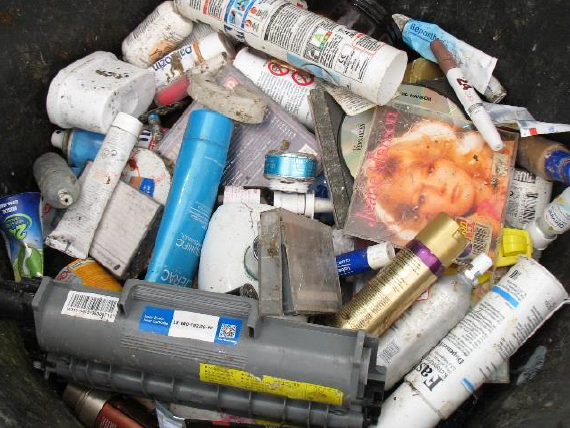 17
[Speaker Notes: Gleichzeitig wurden 2019 durch die SDK 12 Gew. % mehr Medikamente / Kosmetika gegenüber 2018 eingesammelt. 2018 war es ein Plus vun 8,1 Gew.% gegenüber 2017.]
Restabfallanalyse 2018/2019
Einwegkunststoffprodukte
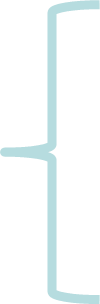 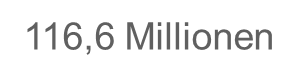 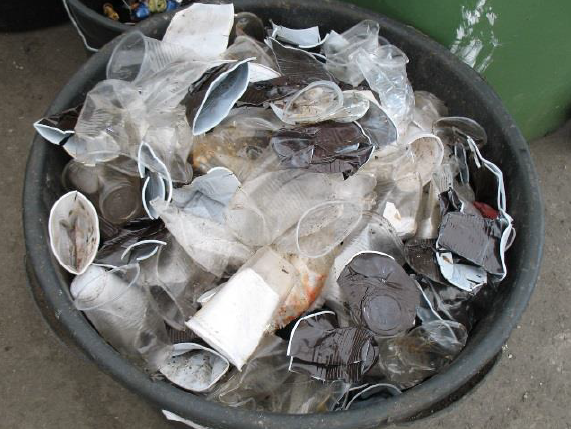 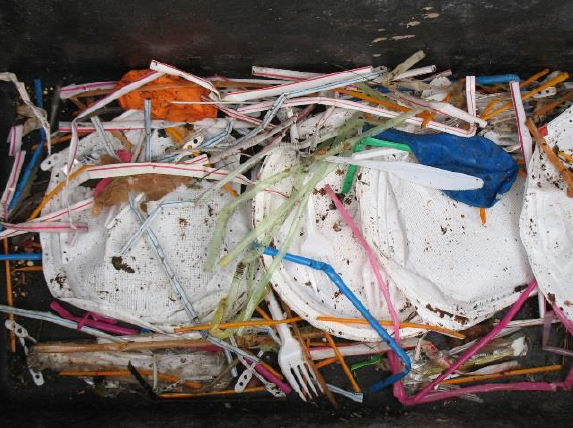 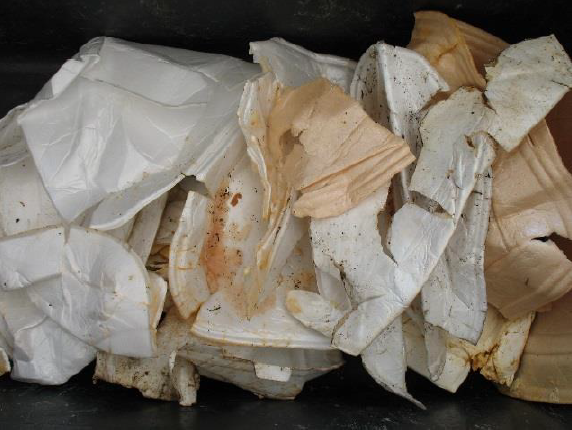 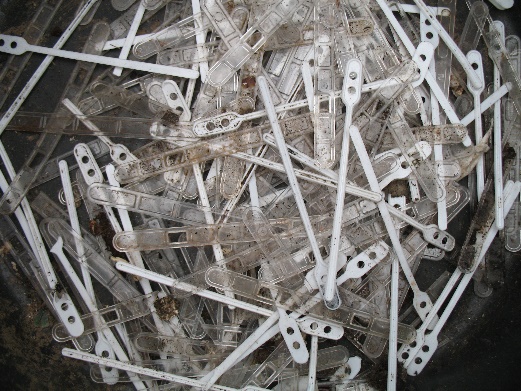 18
Restabfallanalyse 2018/2019
Restabfallzusammensetzung mit und ohne Biotonne










In Gemeinden mit Bioabfallabfuhr ist die Menge an Bioabfällen im Restabfall rund 6,4 Gew.-%, bzw. 18,7 kg/E.a, niedriger als in Gemeinden ohne Anschluss an die Biotonne
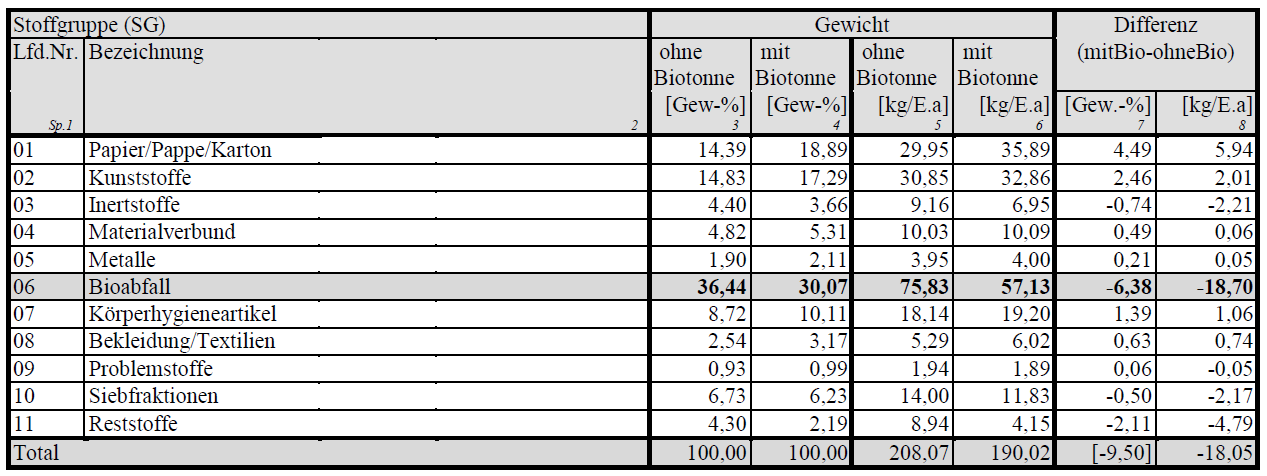 19
Restabfallanalyse 2018/2019
Restabfallzusammensetzung mit und ohne Biotonne










In Gemeinden mit Bioabfallabfuhr ist die Menge an Bioabfällen im Restabfall rund 6,4 Gew.-%, bzw. 18,7 kg/E.a, niedriger als in Gemeinden ohne Anschluss an die Biotonne
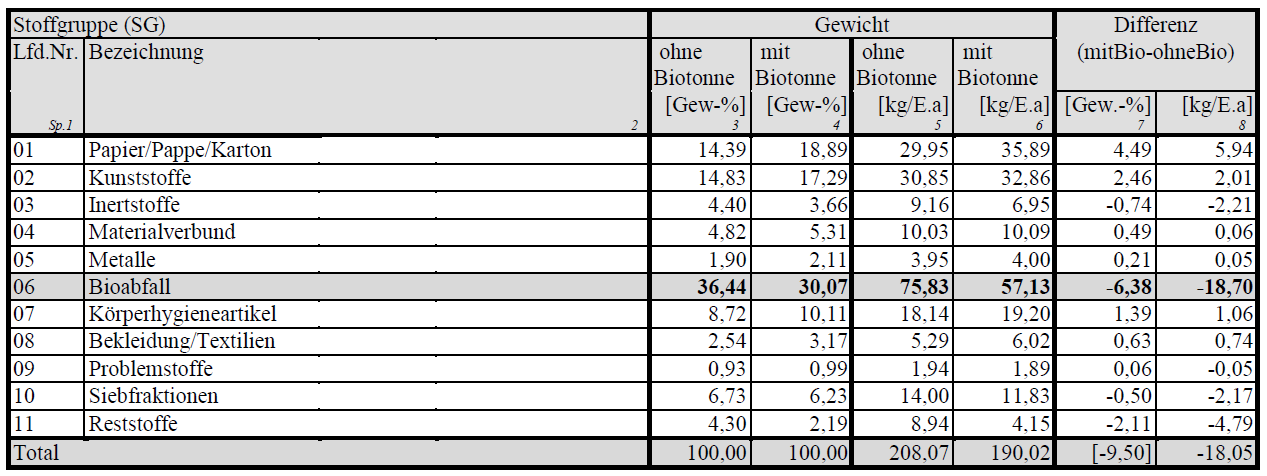 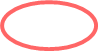 20
Restabfallanalyse 2018/2019
Einfluss von verursachergerechten Abfalltaxensystemen auf das Aufkommen und die Zusammensetzung des Restabfalls









In den Gemeinden mit einem gewichtsbezogenen Gebühren-System ist das spezifische Restabfallaufkommen 51,5 Gew.-% bzw. 74,3 kg/E.a niedriger als in Gemeinden mit einem behälterbezogenen System
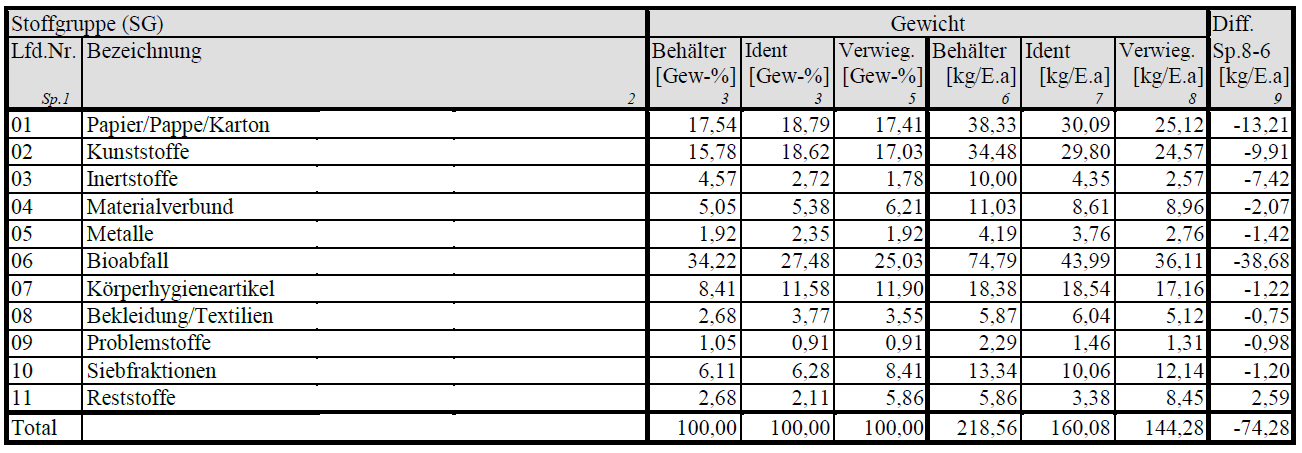 21
Restabfallanalyse 2018/2019
Einfluss von verursachergerechten Abfalltaxensystemen auf das Aufkommen und die Zusammensetzung des Restabfalls









In den Gemeinden mit einem gewichtsbezogenen Gebühren-System ist das spezifische Restabfallaufkommen 51,5 Gew.-% bzw. 74,3 kg/E.a niedriger als in Gemeinden mit einem behälterbezogenen System
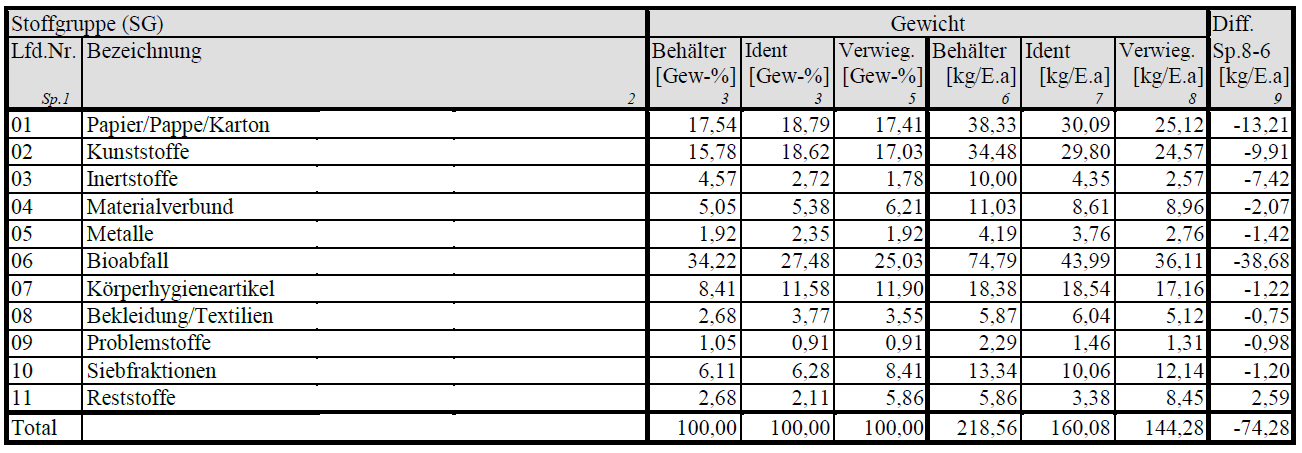 22
Restabfallanalyse 2018/2019
Vermeidungs-/Verwertungspotenzial 
ca. 63,5 Gew.-% bei einem syndikatsweiten optimierten Ausbau der Wertstofferfassungssysteme
23
Restabfallanalyse 2018/2019
Restabfallanalyse + Infografik : 
www.emwelt.lu > Offäll a Ressourcen > Types de déchets > Déchets ménagers, encombrants et assimilés
https://environnement.public.lu/fr/offall-ressourcen/types-de-dechets/Dechets_menagers_encombrants_et_assimiles.html
24
« Null Offall Strategie »
25
« Null Offall Strategie »
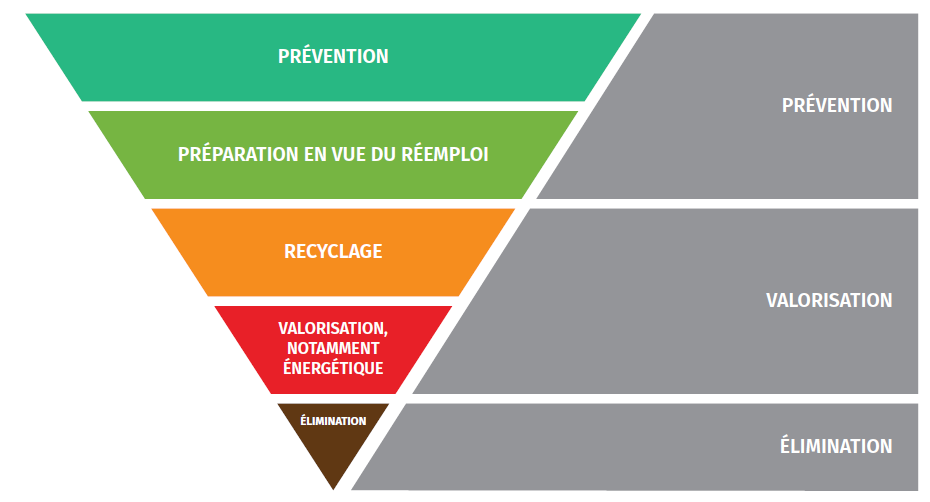 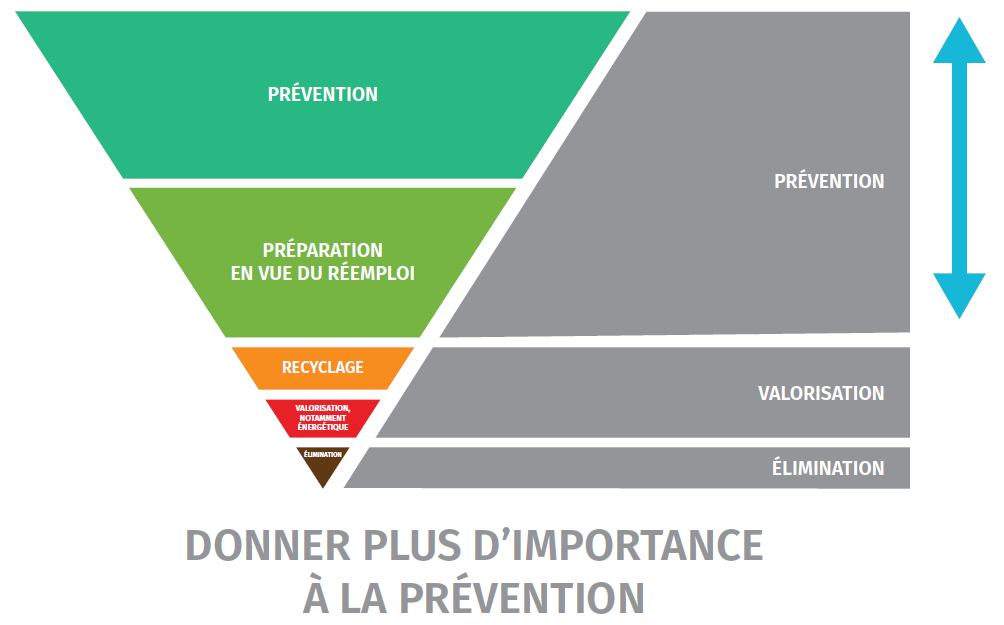 26
« Null Offall Strategie »
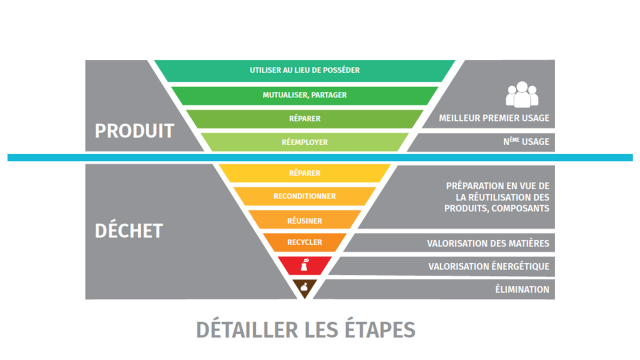 27
« Null Offall Strategie »
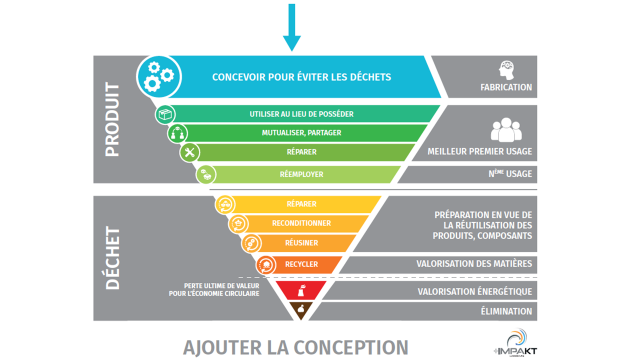 28